Jennifer Schaus & AssociatesSERVICES FOR US FEDERAL GOVERNMENT CONTRACTORSWEBINAR WEDNESDAYS – 2018WASHINGTON, DCOFFICE PHONE:  2 0 2 – 3 6 5 – 0 5 9 8
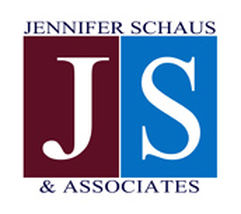 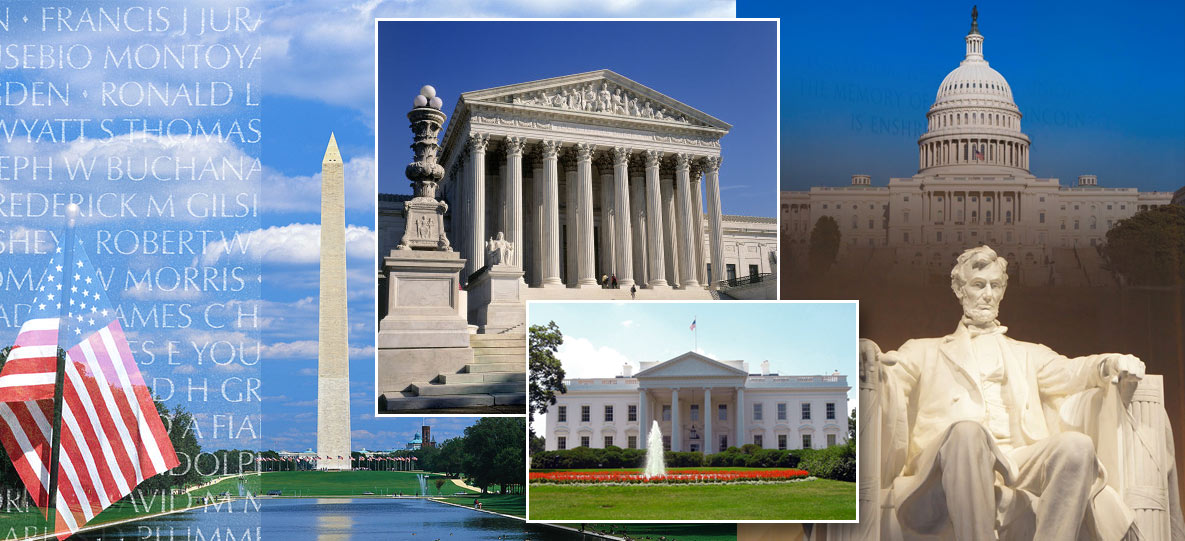 Jennifer Schaus & Associates – GOV CON WEBINAR SERIES - 2018  - WASHINGTON DC    www.JenniferSchaus.com
Join Us for Our 2018 Series of Complimentary Webinars 
on various US Federal Government Contracting Topics.  

Presenters are industry experts 
sharing knowledge 
about the competitive government contracting sector.

Find all of our Govt Contracting webinars (free download) at www.JenniferSchaus.com 

Contact Us @ 2 0 2 – 3 6 5 – 0 5 9 8
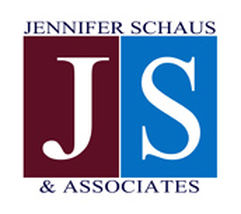 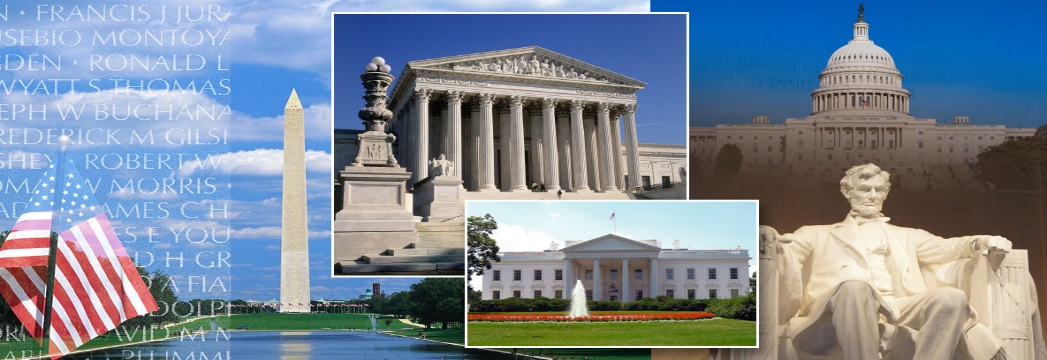 Jennifer Schaus & Associates – GOV CON WEBINAR SERIES - 2018  - WASHINGTON DC    www.JenniferSchaus.com
REMINDERS:

All webinars are complimentary.
All webinars are recorded.
They are found on our website and on YouTube.
Please send your questions to the speaker directly.
Thank you for participating.
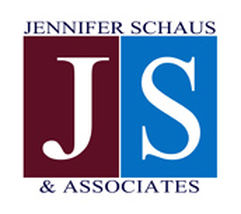 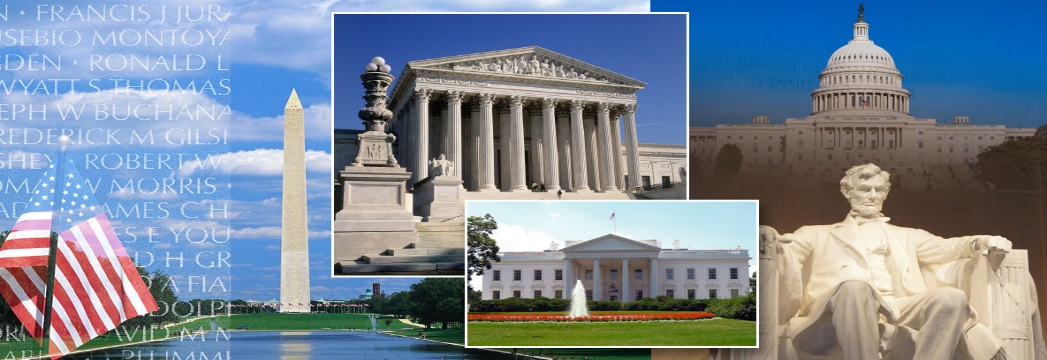 Jennifer Schaus & Associates – GOV CON WEBINAR SERIES - 2018  - WASHINGTON DC    www.JenniferSchaus.com
ABOUT JENNIFER SCHAUS & ASSOCIATES:
Based in downtown Washington, DC;
A la carte services for Federal Contractors;
Proposal Writing to GSA Schedules, 8a Cert and Contract Administration, etc.;
Educational webinars;
Networking events and seminars;
WEBSITE:  http://www.JenniferSchaus.com
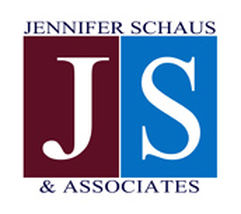 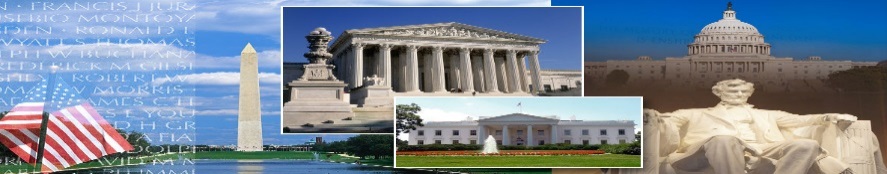 Jennifer Schaus & Associates – GOV CON WEBINAR SERIES - 2018  - WASHINGTON DC    www.JenniferSchaus.com
ABOUT OUR SPEAKER:
Mark Amadeo 

Over 20 years as government counsel & law firm counsel 
LL.M. Georgetown University Law Center; J.D. University of Wisconsin Law School;  B.A. Boston College
Founder & Managing Partner of Amadeo Law Firm, PLLC
Focus on Government Contracting & Technology
Review/negotiation: FAR/DFARS compliance
Pre & Post Award Teaming: JV’s & Subcontracts
Technology: IP preservation & commercialization
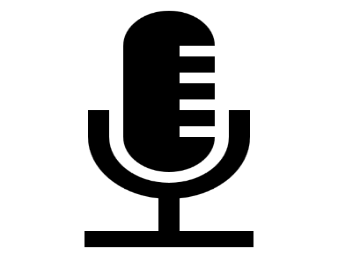 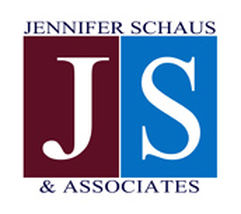 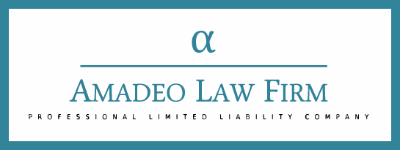 Jennifer Schaus & Associates – GOV CON WEBINAR SERIES - 2018 - WASHINGTON DC    www.JenniferSchaus.com
GSA CTA’s (Contractor Teaming Arrangements)What You Need To Know

Wednesday,  September 19, 2018
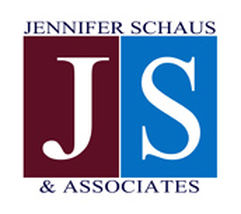 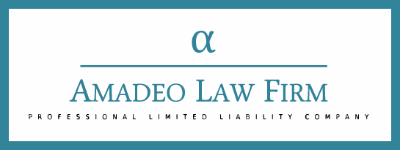 Jennifer Schaus & Associates – GOV CON WEBINAR SERIES - 2018  - WASHINGTON DC    www.JenniferSchaus.com
GSA CTA’S (Contractor Teaming Arrangements)What You Need To Know

What They Are Not

Not FAR 9.6 Contractor Teaming Arrangements

	FAR 9.6 – Two Ways Companies Work Together Under A Contract
Horizontal Relationship – Joint Ventures

Vertical Relationship – Prime/Subcontractor
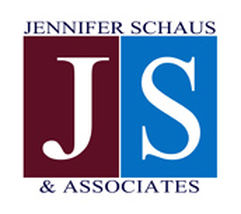 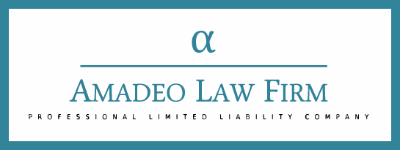 Jennifer Schaus & Associates – GOV CON WEBINAR SERIES - 2018  - WASHINGTON DC    www.JenniferSchaus.com
GSA CTA’S (Contractor Teaming Arrangements)What You Need To Know

What They Are

Two or More GSA Schedule Contractors

Meet Agency Requirements
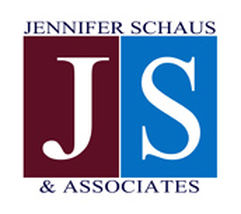 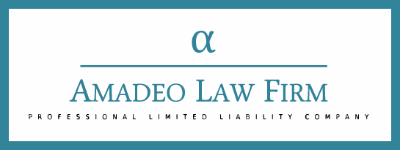 Jennifer Schaus & Associates – GOV CON WEBINAR SERIES - 2018  - WASHINGTON DC    www.JenniferSchaus.com
GSA CTA’S (Contractor Teaming Arrangements)What You Need To Know

Mechanics

Collaboration – Not Separate Legal Entity

CTA Agreement

Team Identifies CTA In Bid/Quote/Proposals

Upon Award Team Leader Is Point Person

Schedule CTA’s Are Considered Special Ordering Procedures
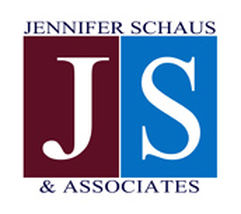 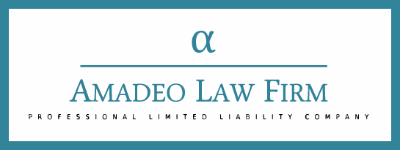 Jennifer Schaus & Associates – GOV CON WEBINAR SERIES - 2018  - WASHINGTON DC    www.JenniferSchaus.com
GSA CTA’S (Contractor Teaming Arrangements)What You Need To Know

Mechanics

Small Business & Socioeconomic Set-Asides
Limitations on Subcontracting
Agency May Specify Required GSA Schedule & SINs
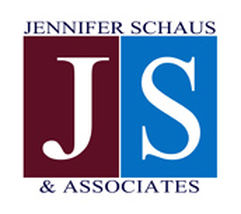 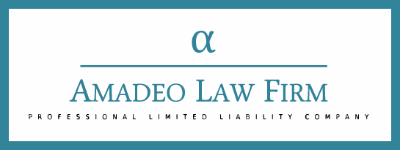 Jennifer Schaus & Associates – GOV CON WEBINAR SERIES - 2018  - WASHINGTON DC    www.JenniferSchaus.com
GSA CTA’S (Contractor Teaming Arrangements)What You Need To Know

Pros 
Streamlines Procurements
Meet Multiple Agency Requirements
Each Team Member Has Privity With Government
Reduces Open Market Items


Cons
No FAR Regulations
Federal Systems Not Fully Able To Handle - FPDS
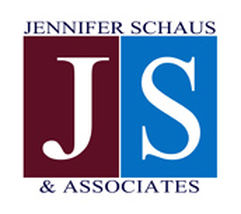 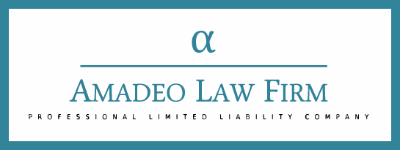 Jennifer Schaus & Associates – GOV CON WEBINAR SERIES - 2018  - WASHINGTON DC    www.JenniferSchaus.com
GSA CTA’S (Contractor Teaming Arrangements)What You Need To Know

Privity Implications

Risk of Non-Performance Limited

Team Member Responsible For Respective Performance
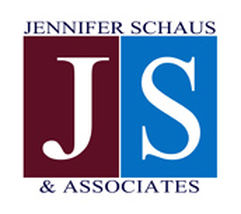 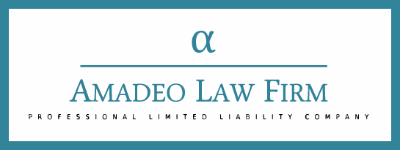 Jennifer Schaus & Associates – GOV CON WEBINAR SERIES - 2018  - WASHINGTON DC    www.JenniferSchaus.com
GSA CTA’S (Contractor Teaming Arrangements)What You Need To Know

Contents of CTA Agreement

Should Not Create A Separate Legal Entity
Duration
Identify Team Leader & Other Members
Points of Contact
Legal Relationship
Responsibilities & Delivery
Confidential Information
Cannot Conflict with Respective GSA Schedule Contract
Team Members are Independent Contractors
Replacement of Team Members
Liability of Parties
Ordering Procedures – how government orders are processed
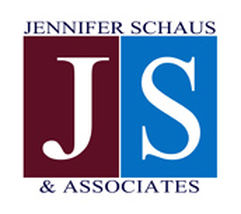 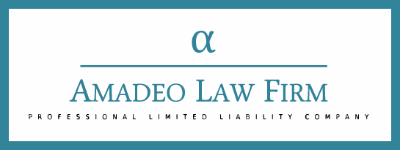 Jennifer Schaus & Associates – GOV CON WEBINAR SERIES - 2018  - WASHINGTON DC    www.JenniferSchaus.com
GSA CTA’S (Contractor Teaming Arrangements)What You Need To Know

Contents of CTA Agreement

Pricing – At or Below GSA Schedule

Invoicing & Payment
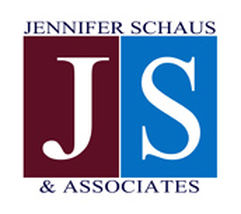 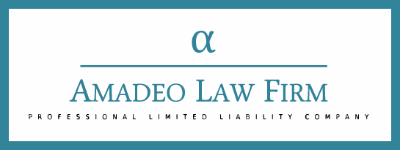 Jennifer Schaus & Associates – GOV CON WEBINAR SERIES - 2018  - WASHINGTON DC    www.JenniferSchaus.com
GSA CTA’S (Contractor Teaming Arrangements)What You Need To Know

Contents of CTA Agreement

Reporting of Sales & IFF Payment Responsibility

Performance Evaluations
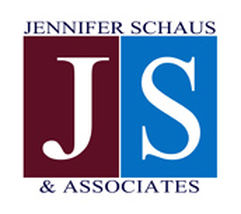 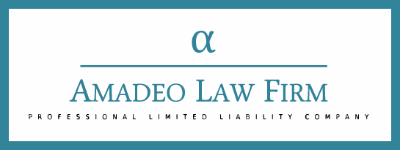 Jennifer Schaus & Associates – GOV CON WEBINAR SERIES - 2018  - WASHINGTON DC    www.JenniferSchaus.com
Concluding Thoughts


Identify Partners Early

Pre-Negotiated CTA Agreements

Turn CTA Agreement with Proposal
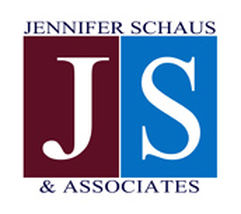 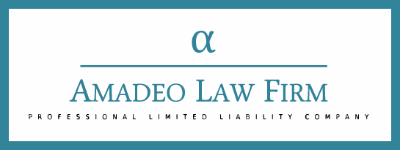 THANK YOU FOR ATTENDING!!        WWW.JENNIFERSCHAUS.COM
QUESTIONS?
CONTACT OUR SPEAKER    Mark A. Amadeo    AT    202-640-2090    AND AT       mamadeo@amadeolaw.com
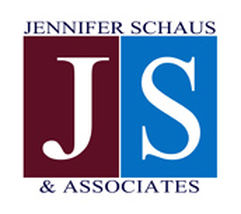 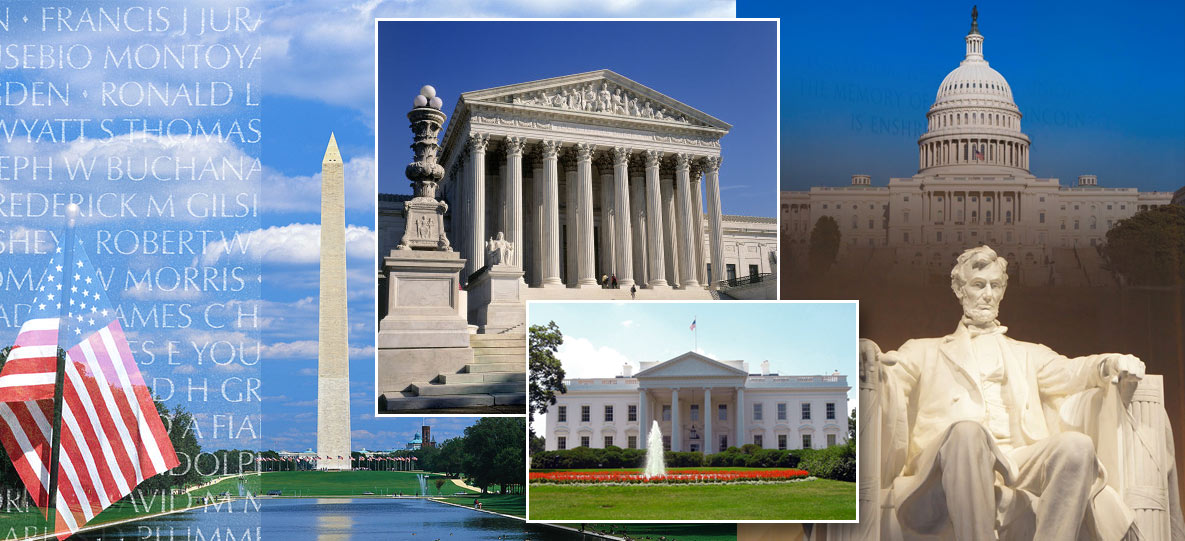 SERVICES FOR US FEDERAL CONTRACTORS      OFFICE:  2 0 2 – 3 6 5 – 0 5 9 8